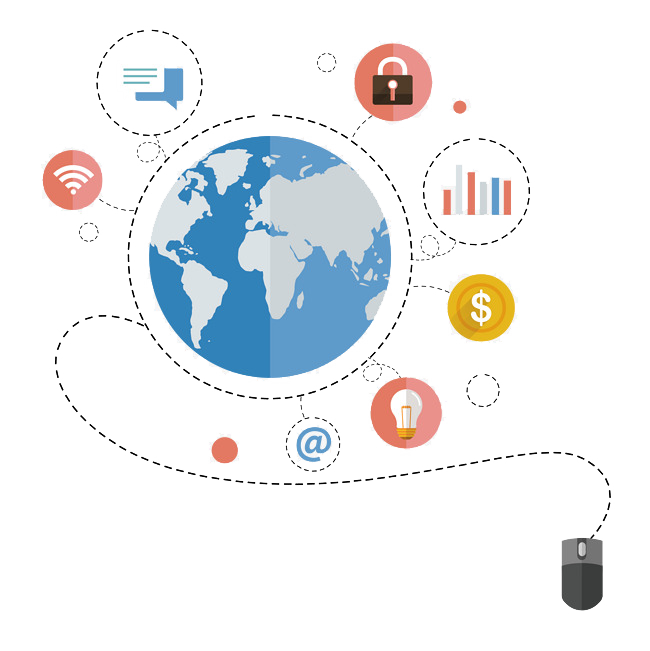 Introduction to ITSC Services
BNU - HKBU
United International College
New Staff Orientation
-Suri Li
ITSC
Information Technology Service Center
(信息科技服务中心)
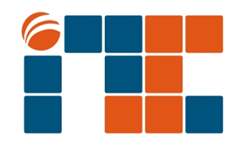 信息科技服务中心
Information Technology
Services Centre
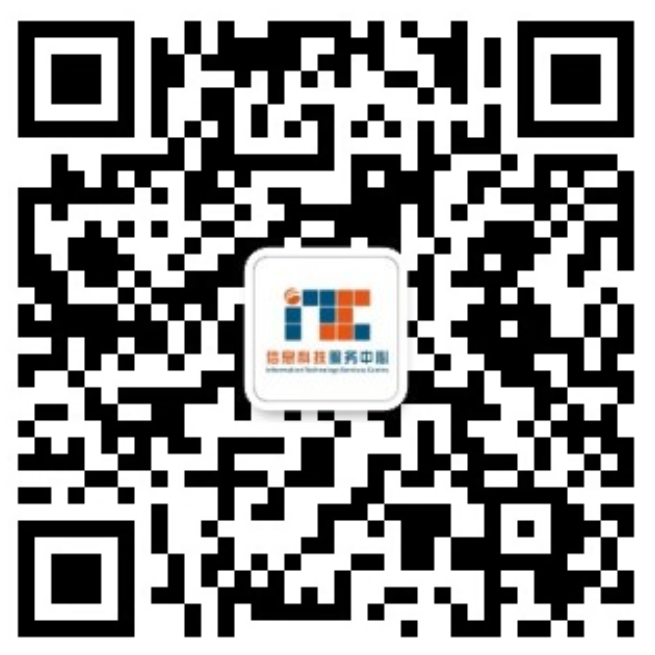 - How to connect to campus WiFi
01
- A) How to login to MIS system (UIC Portal) and where to find it. B) How to change your account password
02
- How to login to UIC email
03
CONTENTS
- How to request for IT service
04
05
- How to use printer
- How to Use Central Control Panel in the Classroom (For Teaching Staff)
06
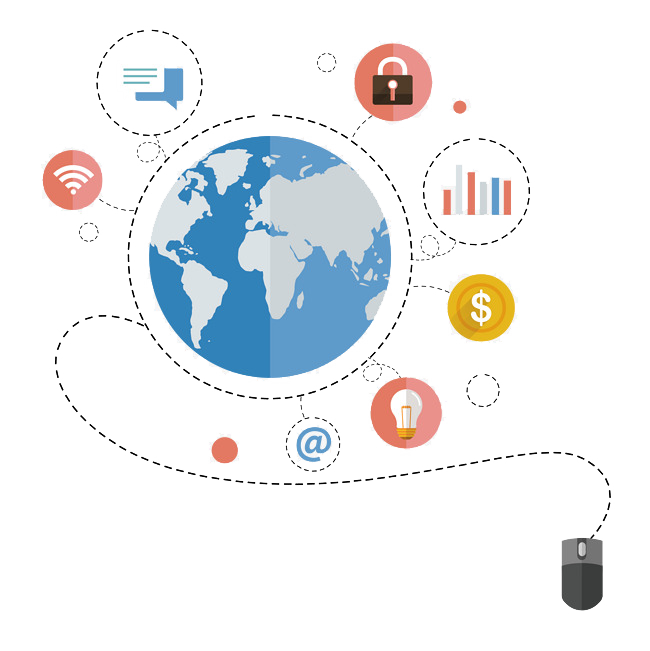 01
How to connect to campus WiFi
UIC Wi-Fi
Wi-Fi@UIC
How to connect the Wi-Fi of UIC (Laptop)
UIC-WiFi
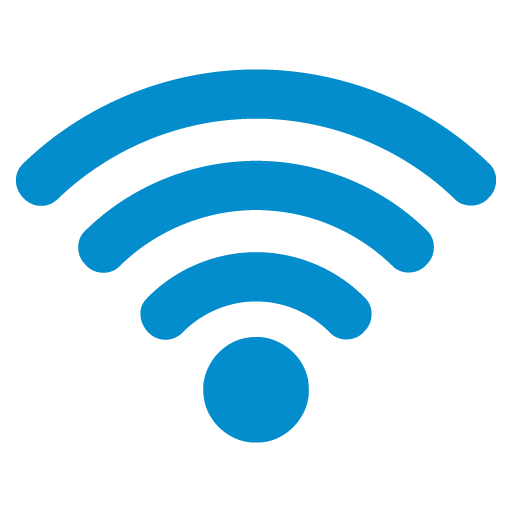 Click for Video
How to connect the Wi-Fi of UIC (Mobile)
Click for Video
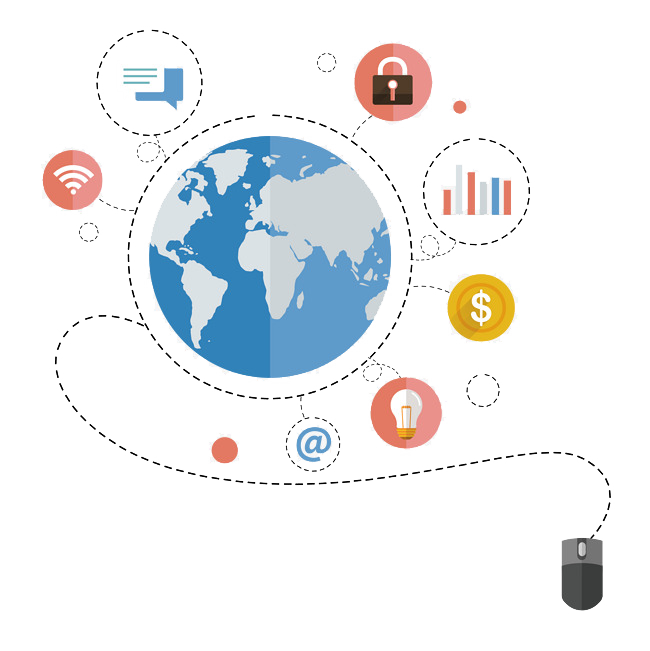 02
A) How to login to MIS system (UIC Portal) and where to find it. B) How to change your account password
UIC Portal & MIS & Change Your Password
UIC Official Website:  https://uic.edu.hk/en/
Enter your account and password in UIC Portal
Select MIS
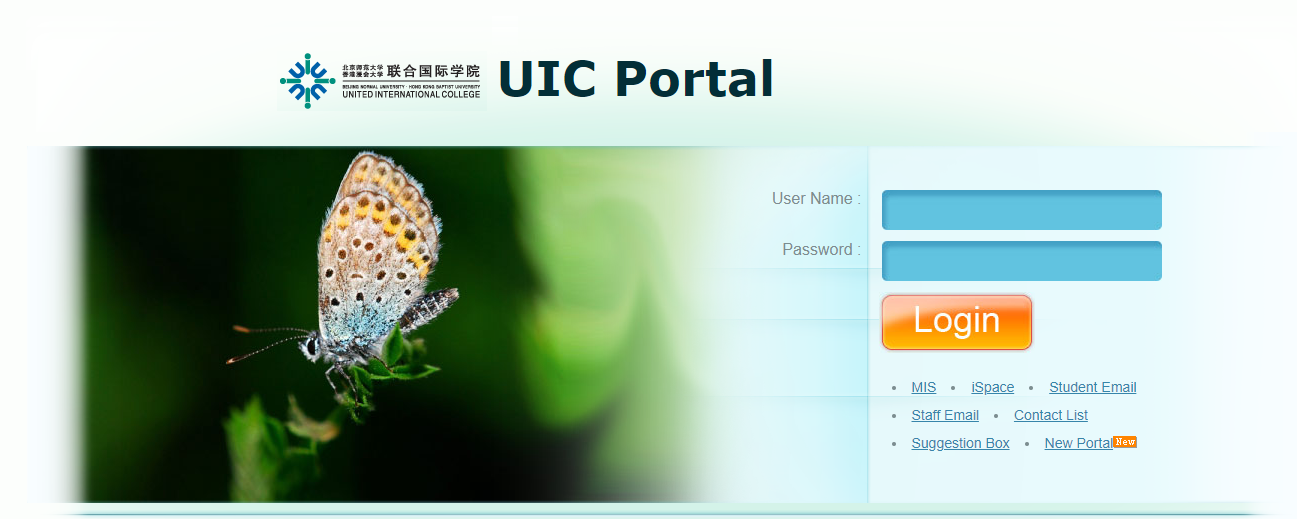 Change your password
Click for Video
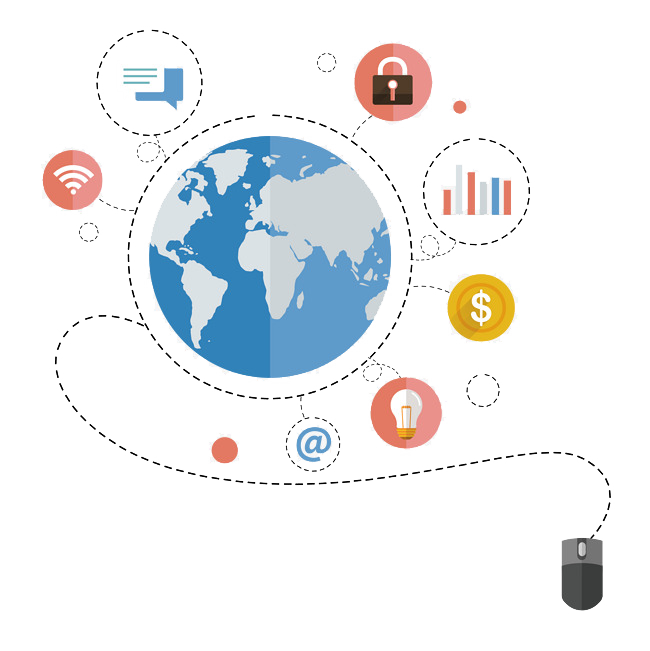 03
How to login to UIC email
Mailbox
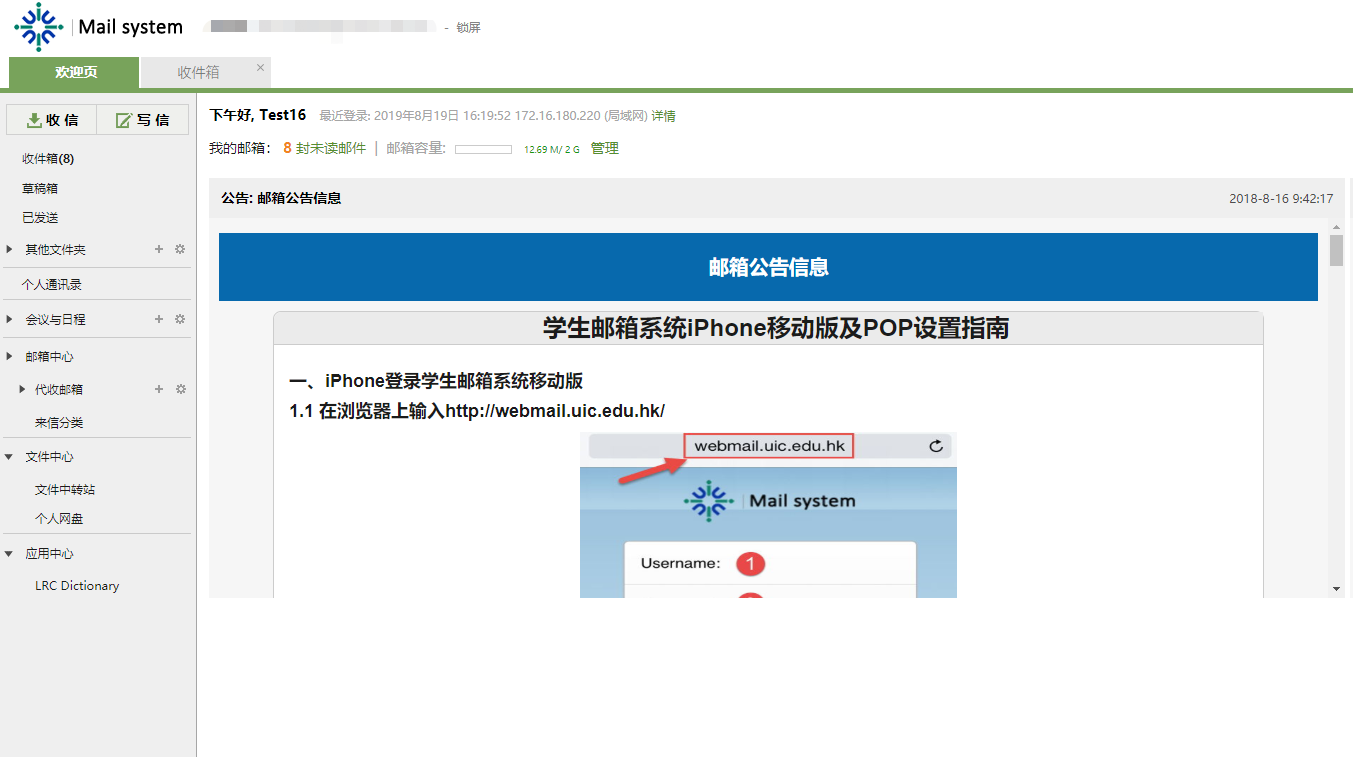 Directly to UIC mail page https://uicmail.uic.edu.hk
Or through UIC page https://uic.edu.hk
Click for Video
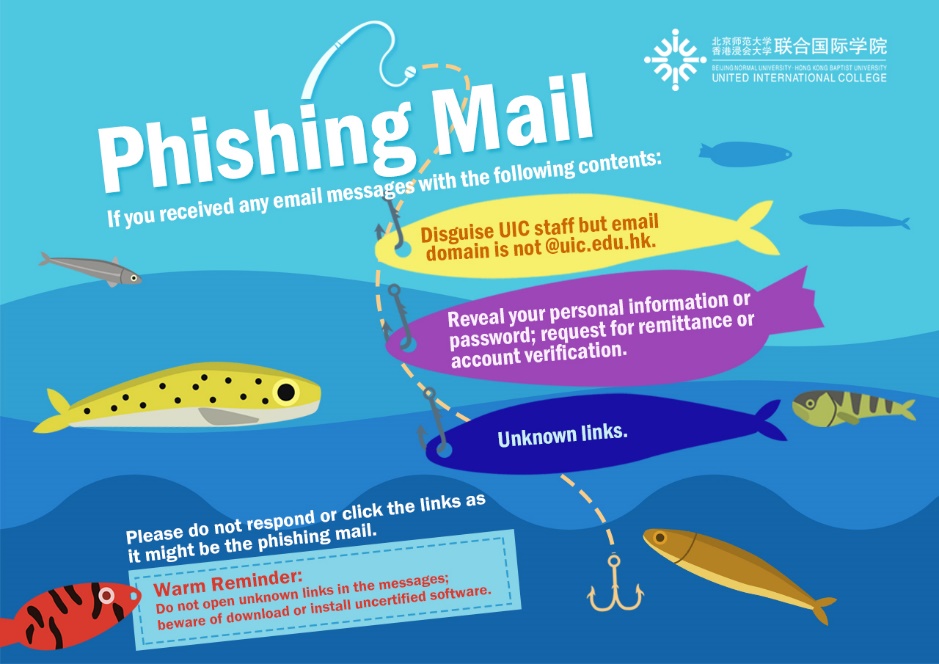 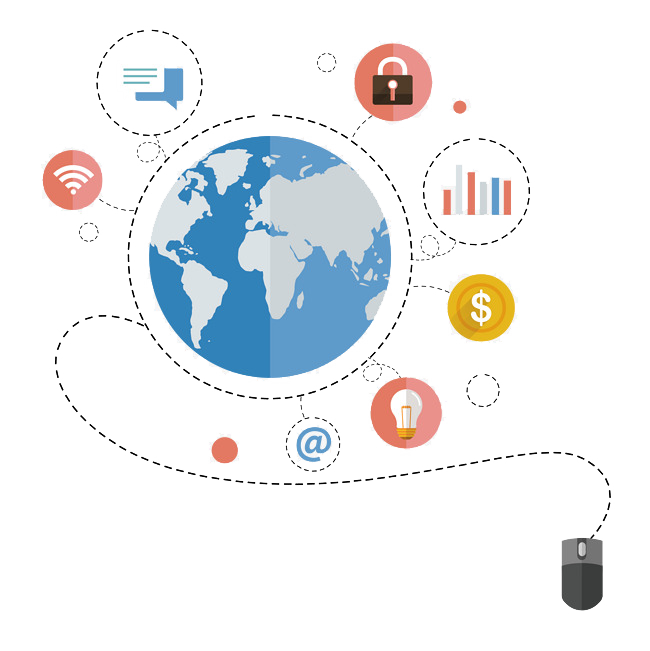 04
How to request for IT services
IT Service Application
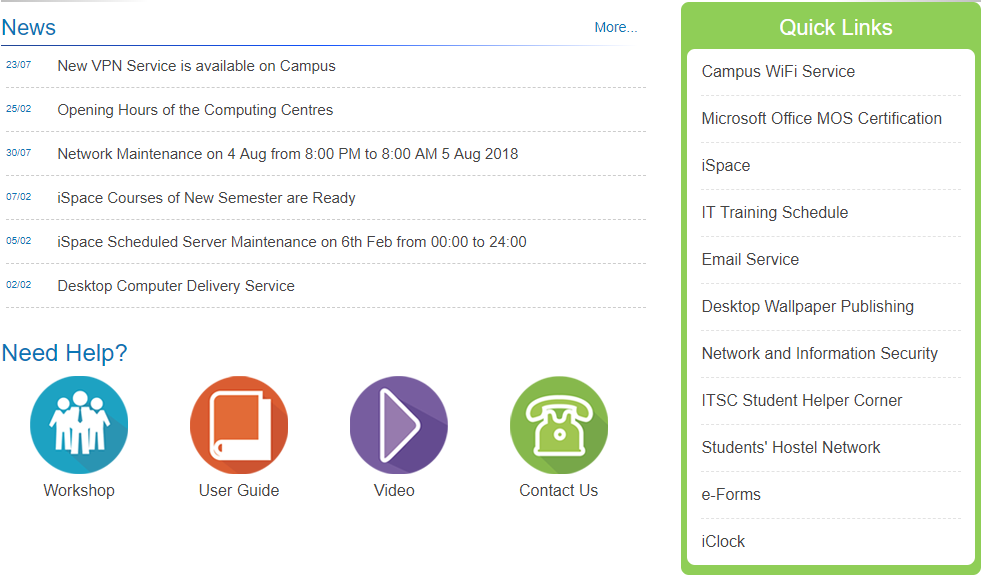 How to request for IT Service
Click for Video
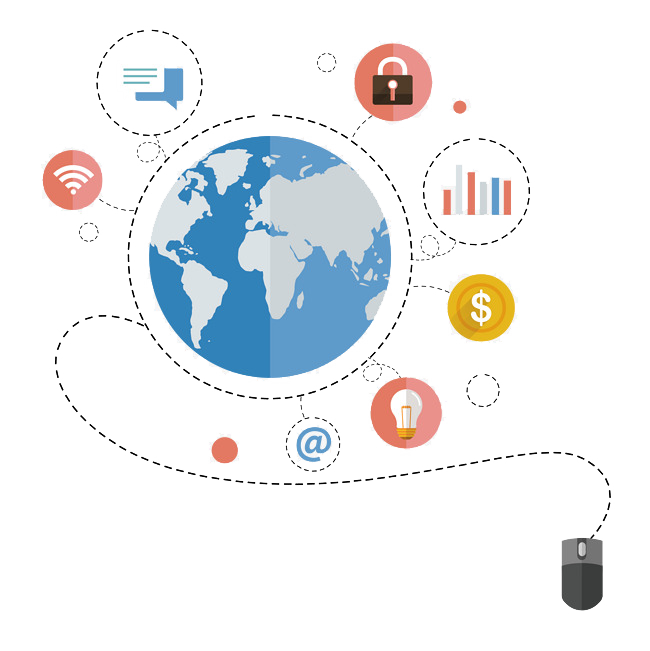 05
How to use printer
Printing Service
You will need your UIC card to have printing access
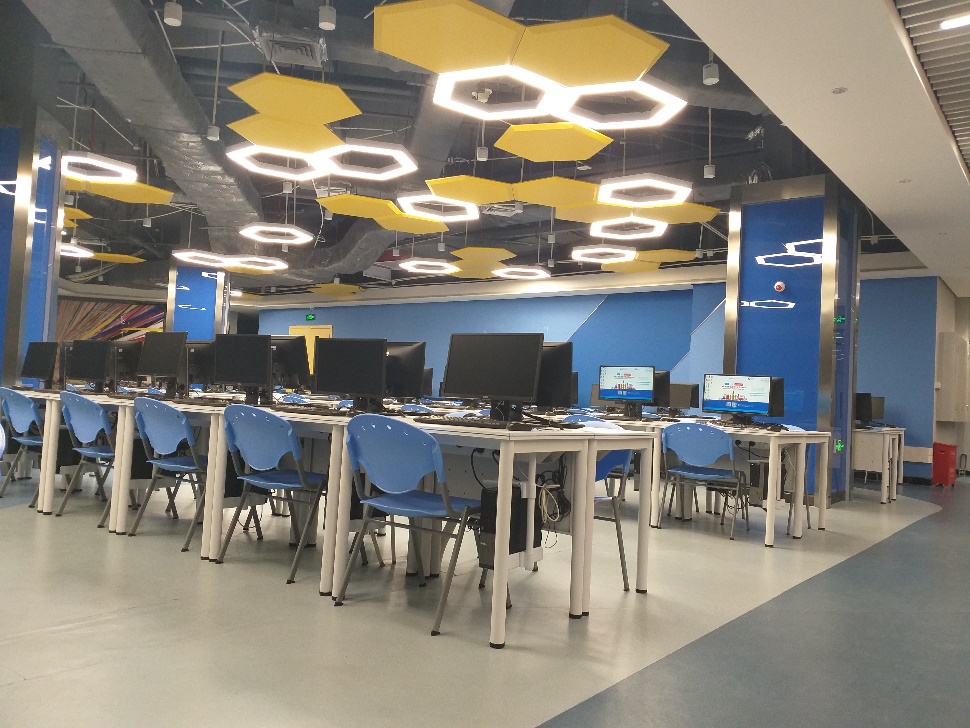 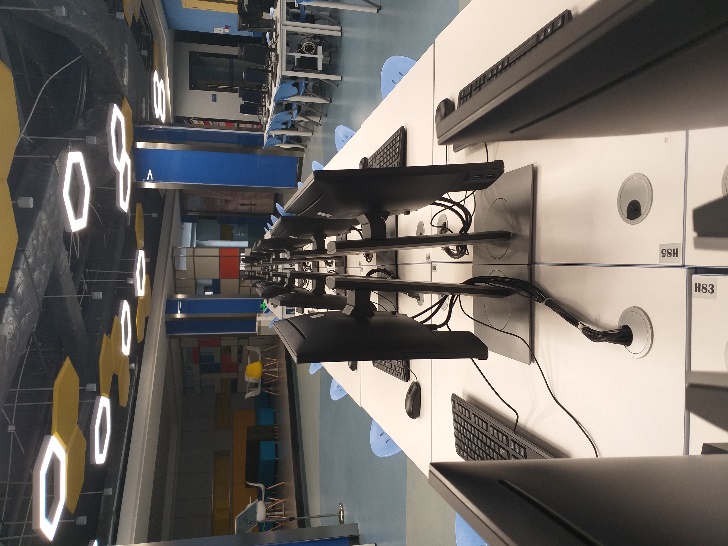 Click for Video
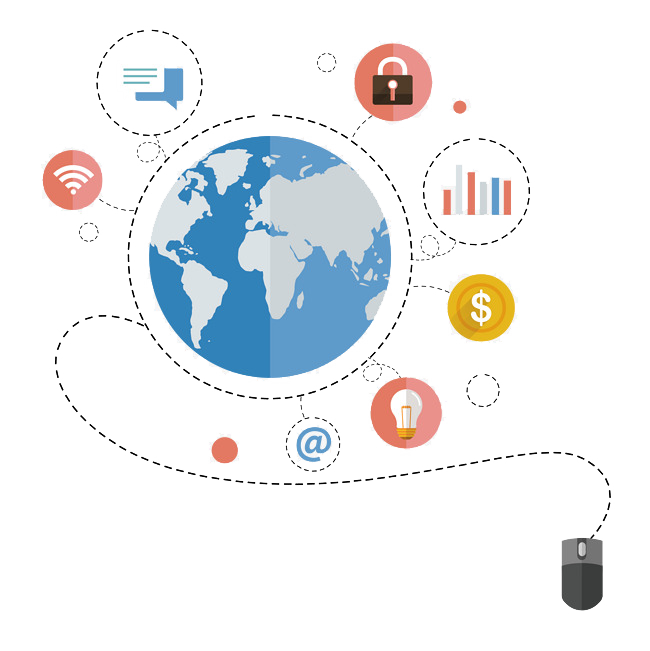 06
How to Use Central Control Panel (For Teaching Staffs)
How to Use Central Control Panel in the Classroom (For Teaching Staffs)
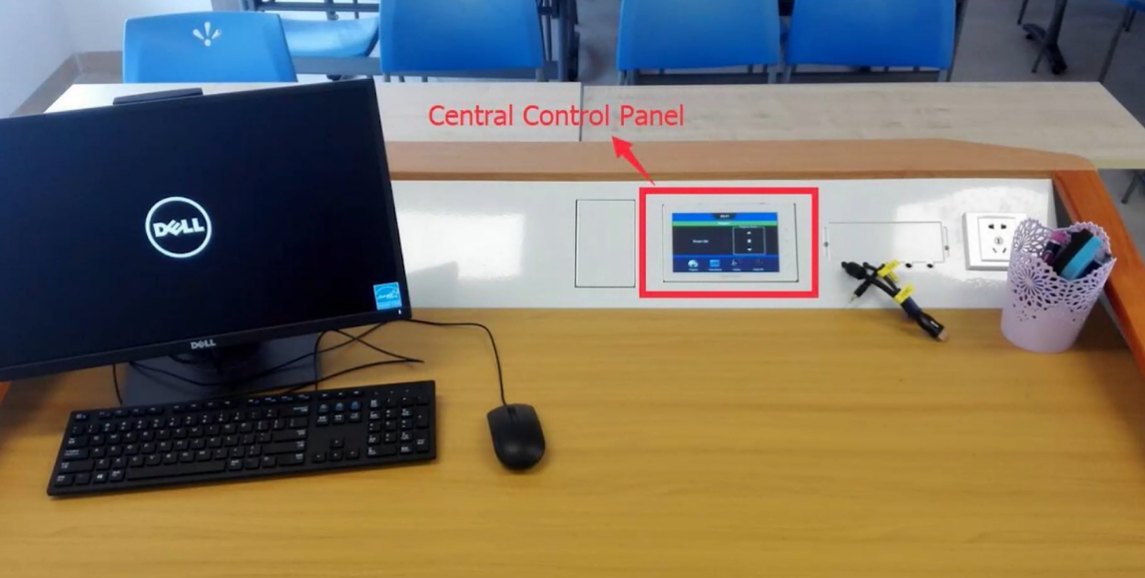 Click for Video
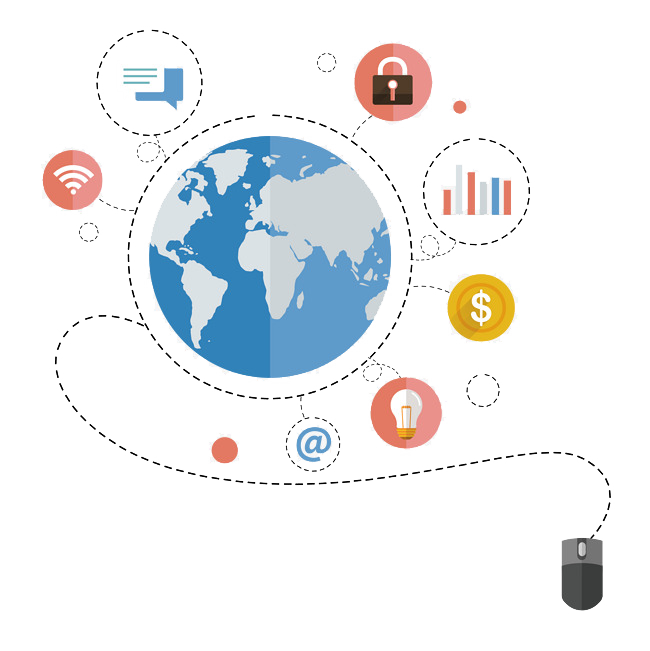 07
Contact Us
Contact Us
ITSC Wechat:UIC-ITSC
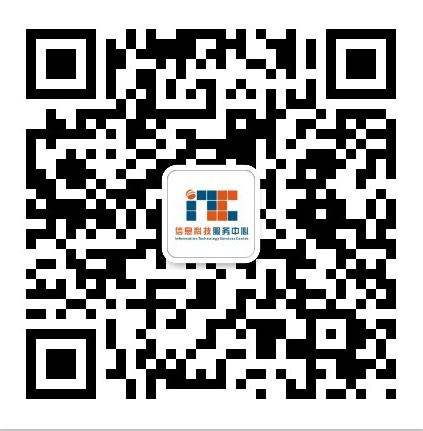 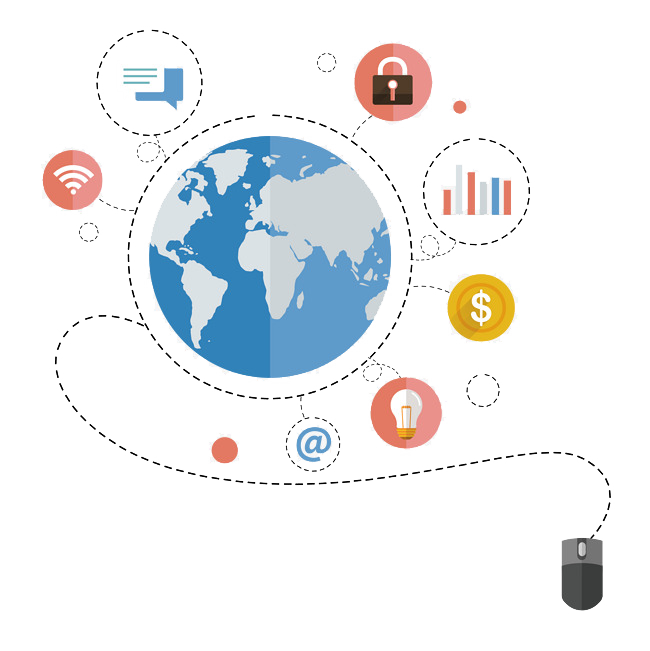 Questions?
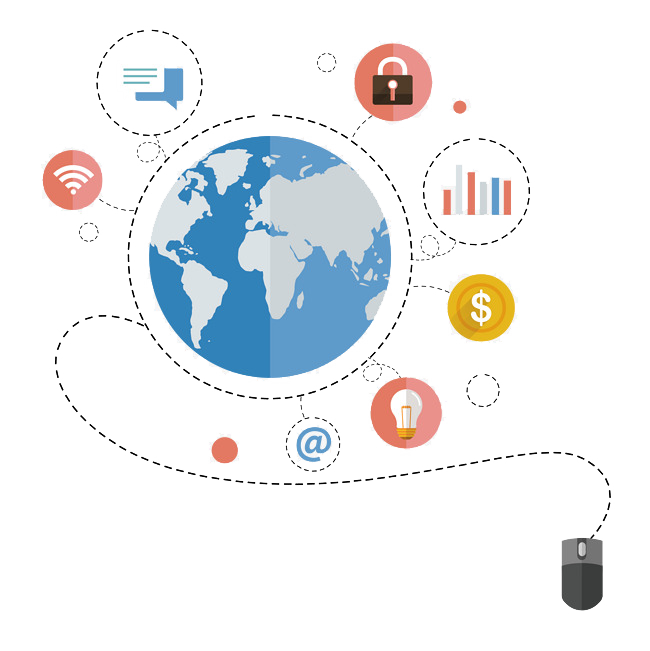 Thank You!